@meta4
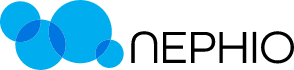 Um Overview do Projeto
Agenda
Introdução
Conceitos iniciais
Nephio
Demo
Contextualização
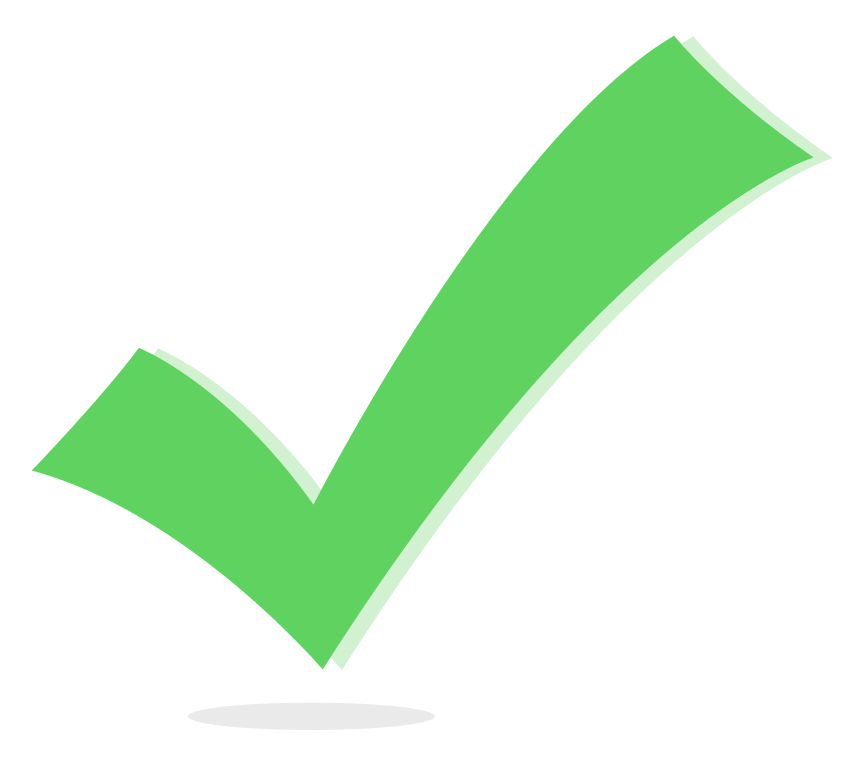 API Gateway
Kong
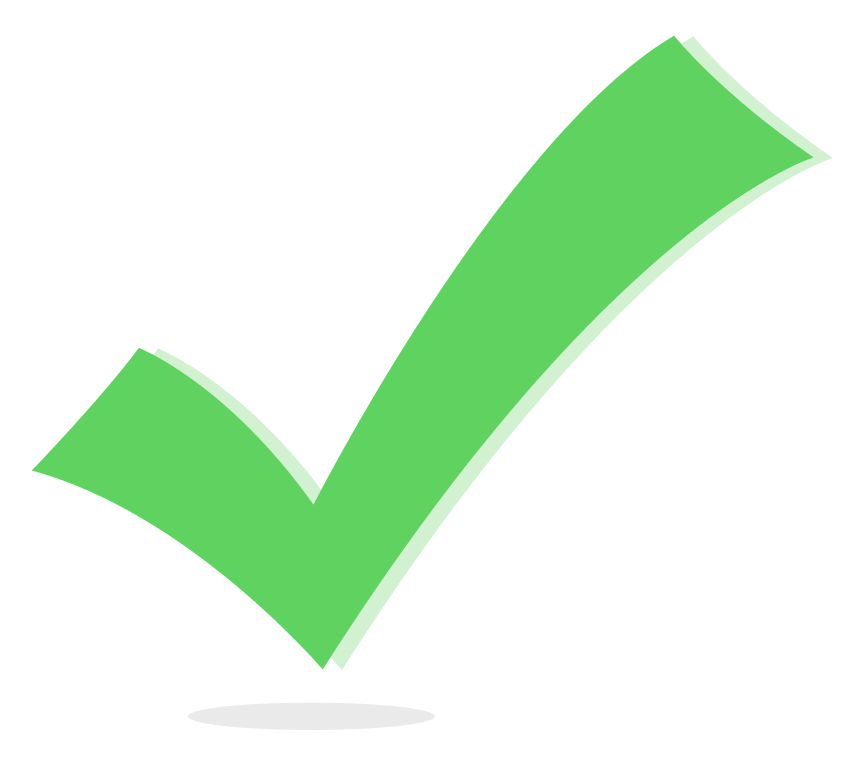 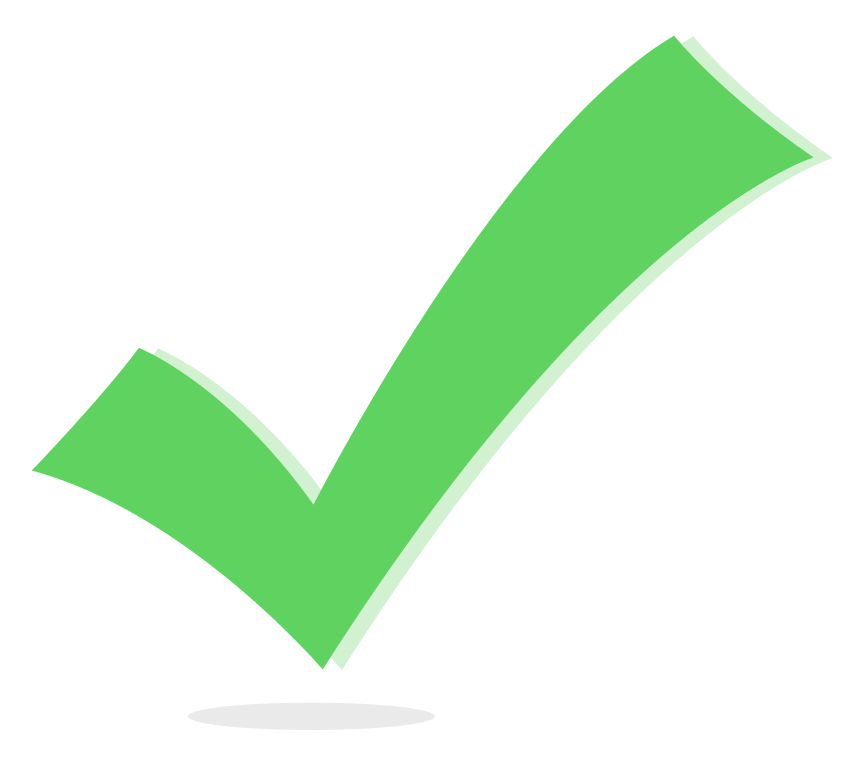 Acesso
Core
Kubernetes
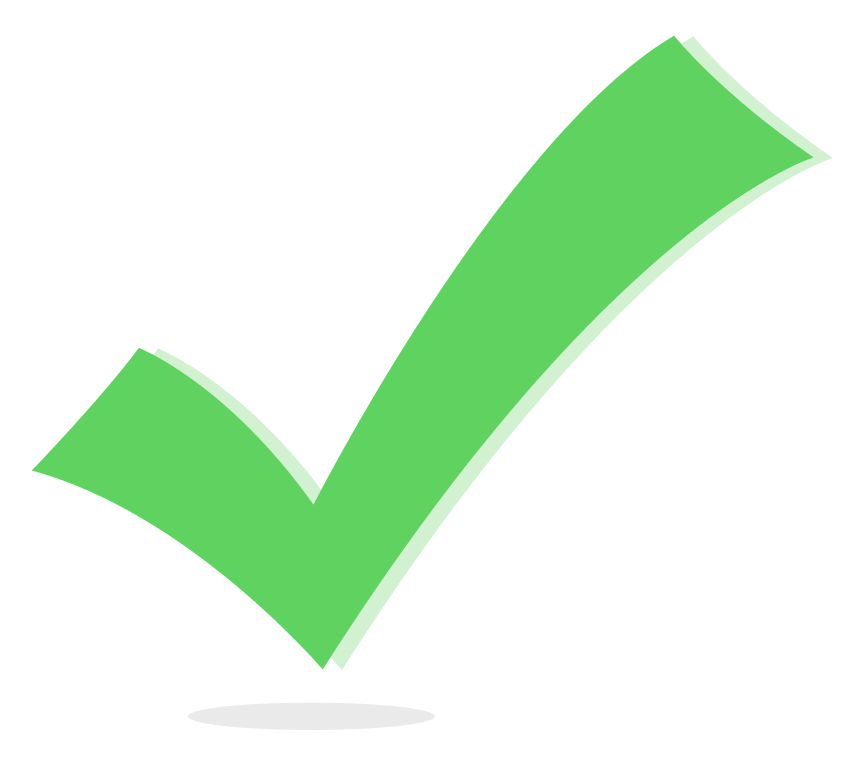 OAM
Aether
EMCO
Nephio
Conceito - CI/CD
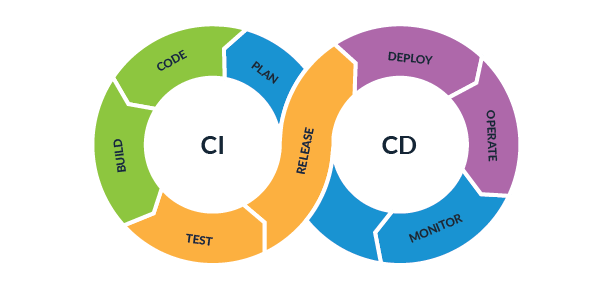 CI : integração contínua
processo de automação para desenvolvedores 
aplicação desenvolvida, testada e consolidadas
repositório compartilhado

CD : entrega contínua
mudanças -> verificar automaticamente a presença de bugs
carregá-las em um repositório, como o Git
Teste em ambiente “staging” ou similares
Conceito - Continuous Deployment
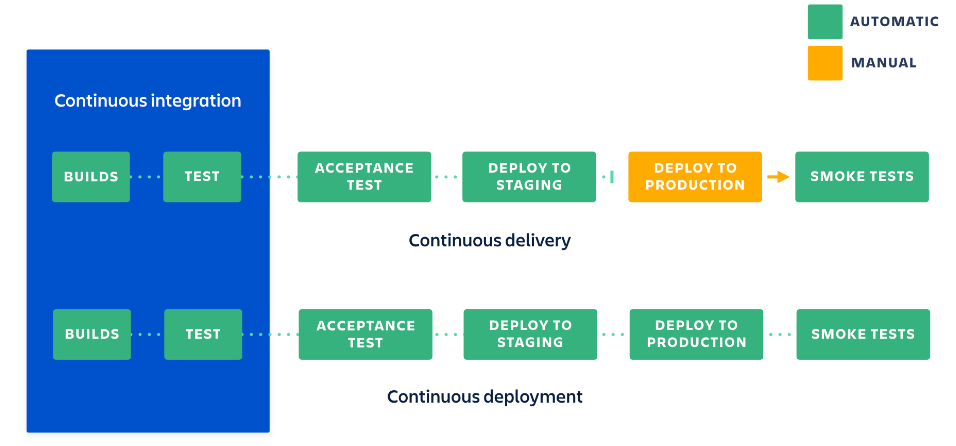 O que é Continuous Deployment?
Complementa o CI/CD
Deploy em produção automatizado
Base do conceito de GitOps
Conceito - GitOps
Foco em Continuous Deployment
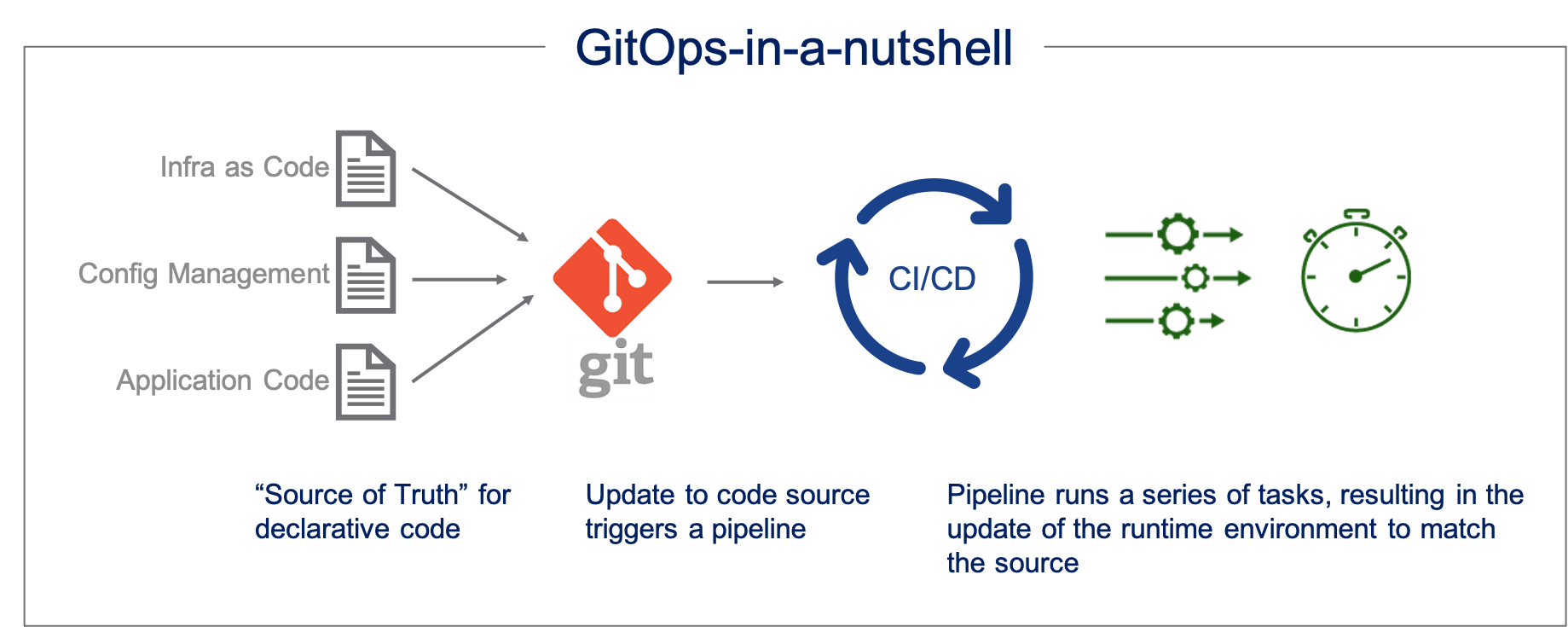 Complemento ao DevOps 
Automação - IaC - Infrastructure as Code
Auditável
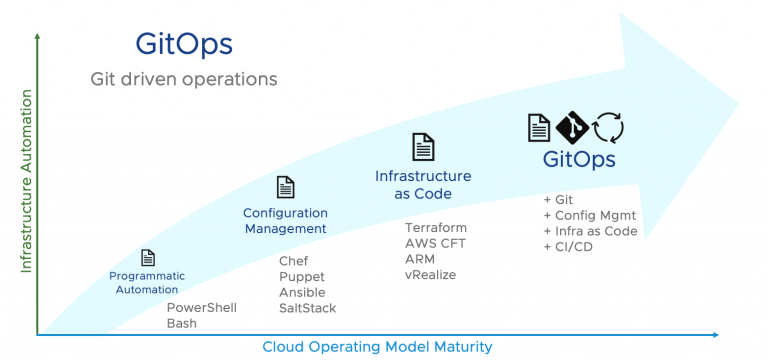 Conceito - GitOps - Push vs Pull
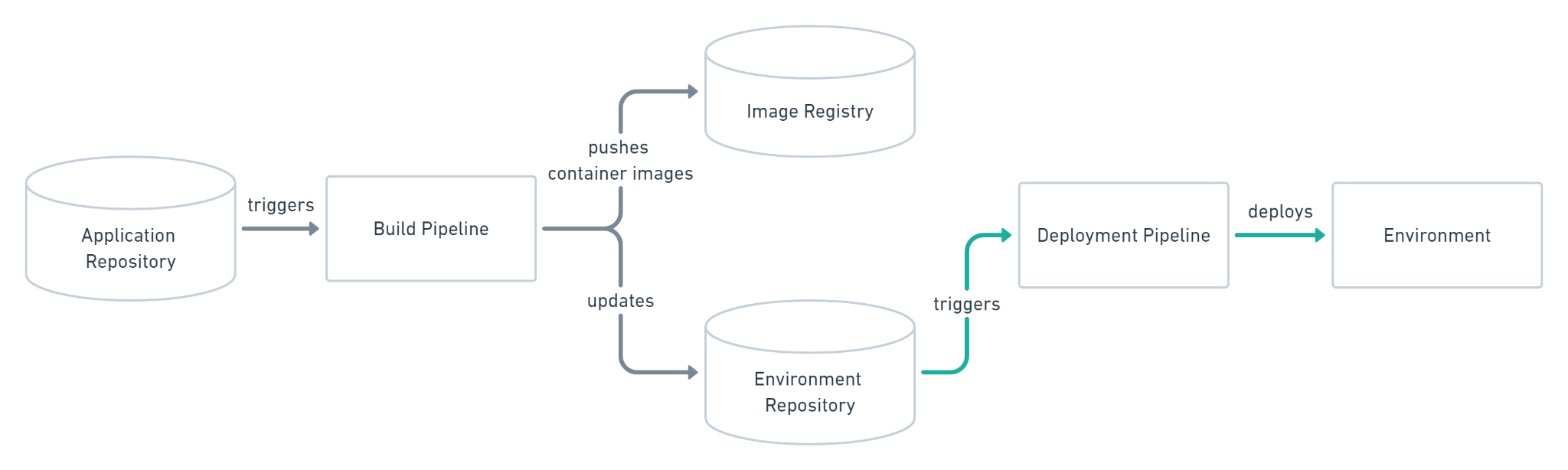 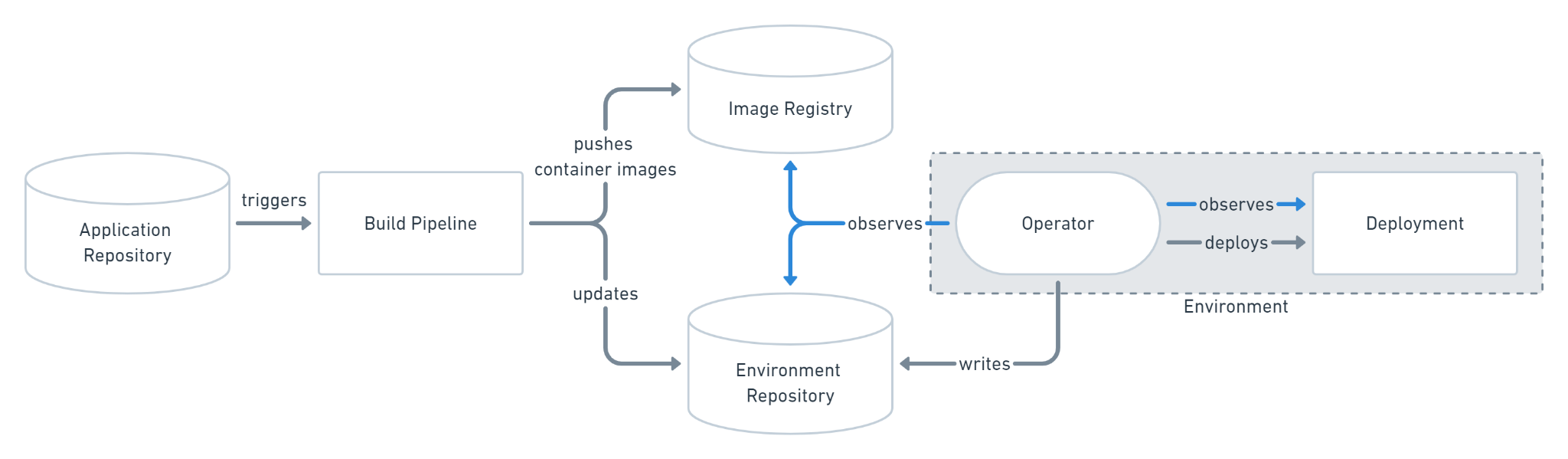 Camadas de Abstração e Ferramentas
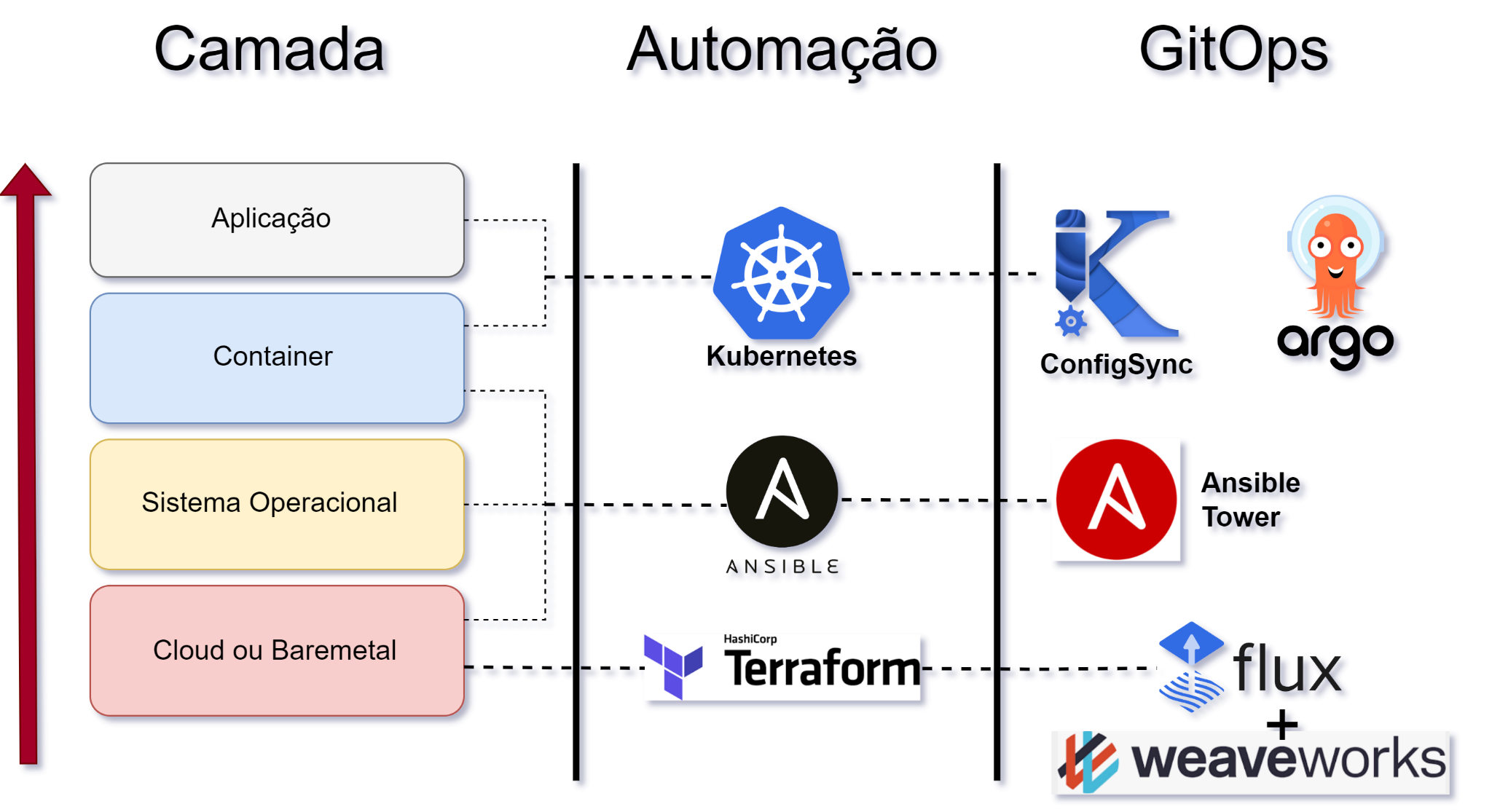 Os produtos ao lado são exemplos

Cada ferramenta tem seu ponto mais comum de atuação e sua limitação
ETSI vs K8s e Serviços de Cloud
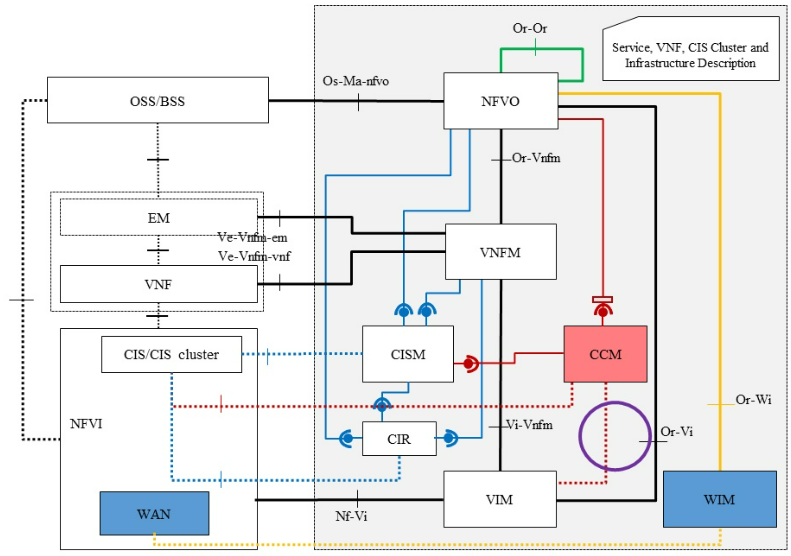 Cluster Infrastructure Service
(Docker, etc)
Cluster Infrastructure Service Manager
Container Image Registry
(ECR, etc)
CIS Cluster Manager (GKE, EKS)
Conceito - Intent Driven Orchestration
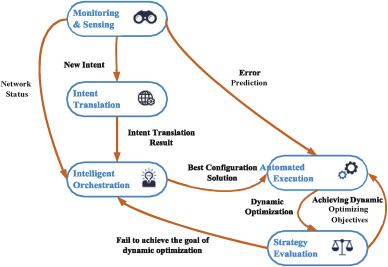 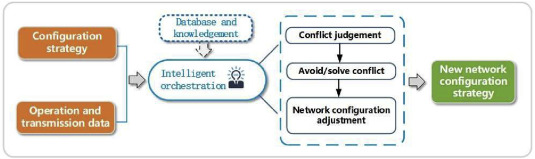 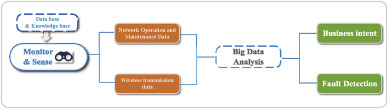 Conceito - k8s Operator - Reconciliation
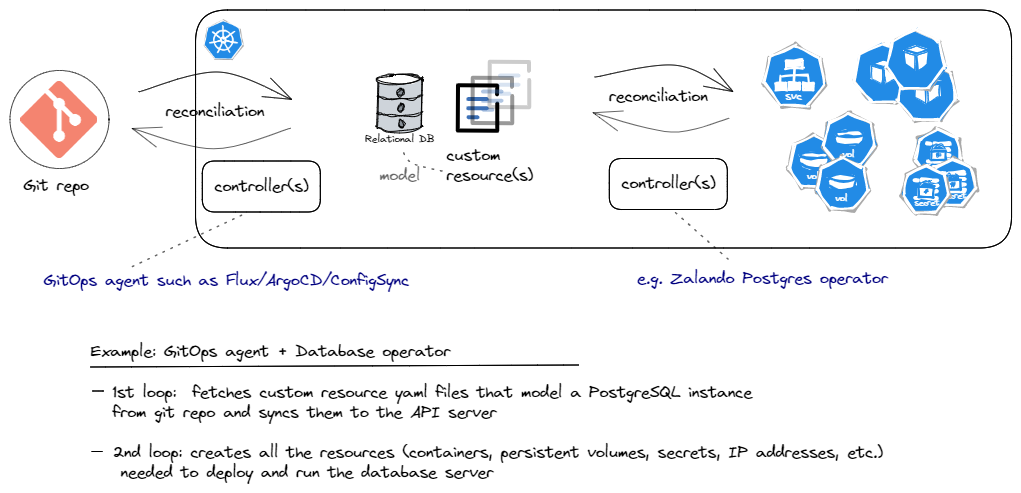 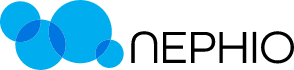 O que é o Nephio?
Intent-based continuous reconciliation
Imperativo (Helm) vs Declarativo (KRM e Configuration-as-Data) no alto nível
Uma ferramenta de automação/orquestração que contempla GitOps
WYSIWYG no baixo nível de automação
Foco em k8s e aplicações Telco
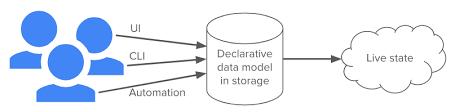 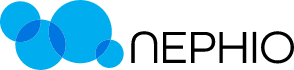 Intent-driven continuous reconciliation
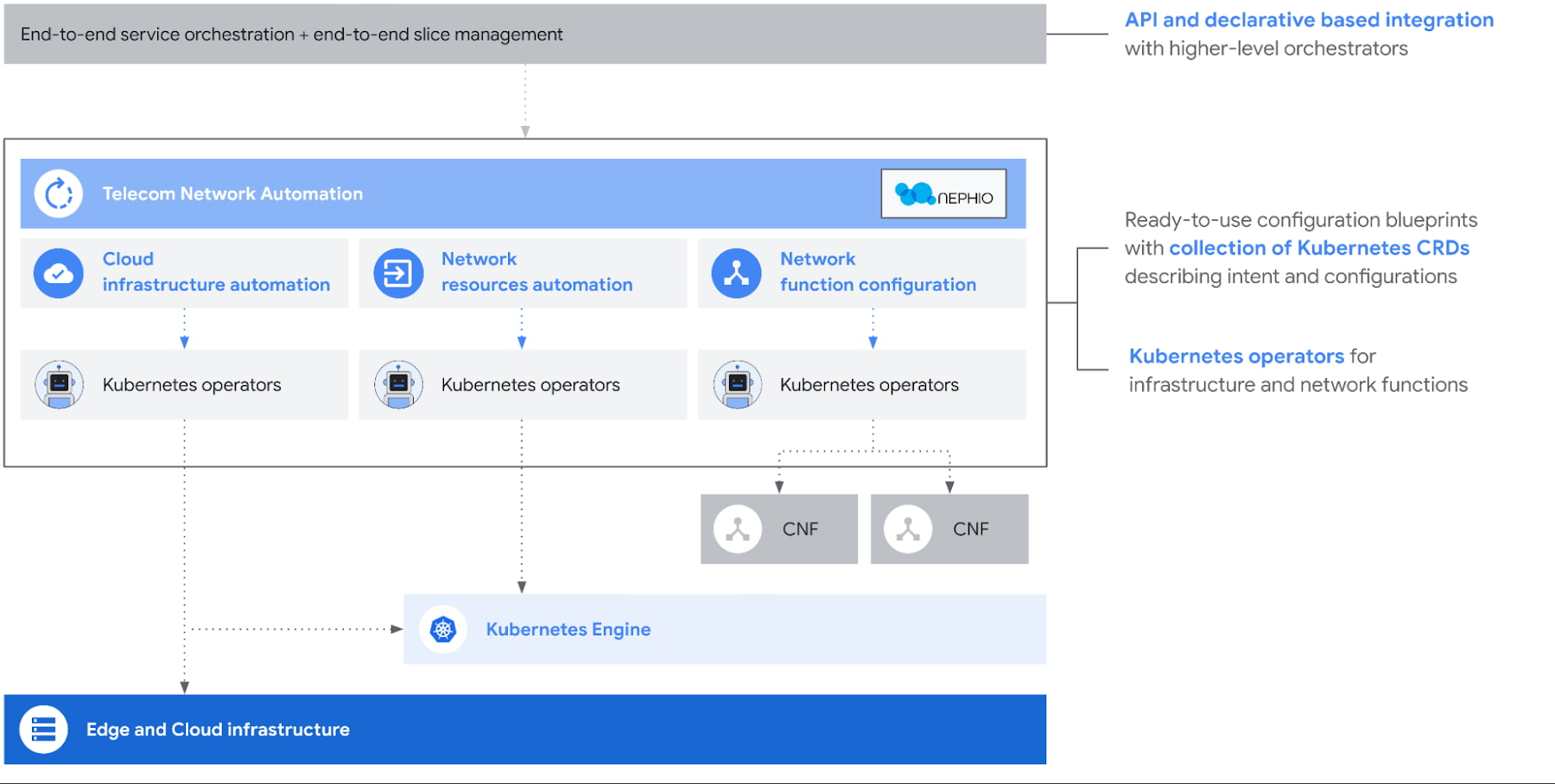 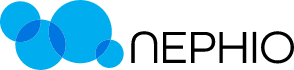 Componentes
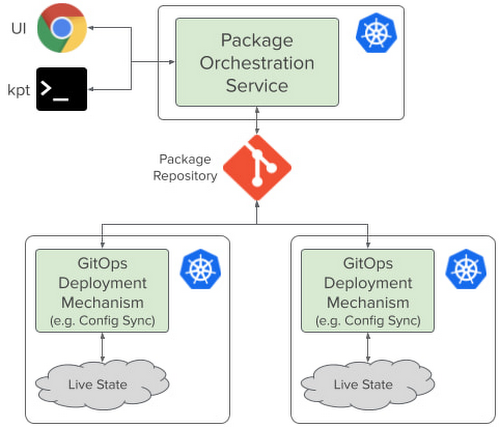 KPT CLI
Porch
ConfigSync
WebUI
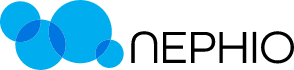 Componentes - ConfigSync
Componente de Continuous Deployment
Residente em cada Cluster (Nephio)
Acessa um repositório Git (single source of truth)
Replica o estado do repositório ao cluster atual
Independente do cluster de gerência
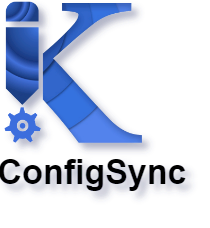 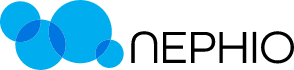 Componentes - Porch e KPT CLI
Porch
Plano de controle do KPT
Interage e modifica os repositórios Git (CI)
KPT CLI
Linha de comando para interação manual com pacotes e repositórios
CRUD de pacotes
Aplica funções em pacotes
Realiza deploy de pacotes diretamente num cluster
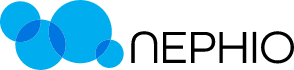 Componentes - WebUI
Ciclo de vida dos pacotes
Porch UI
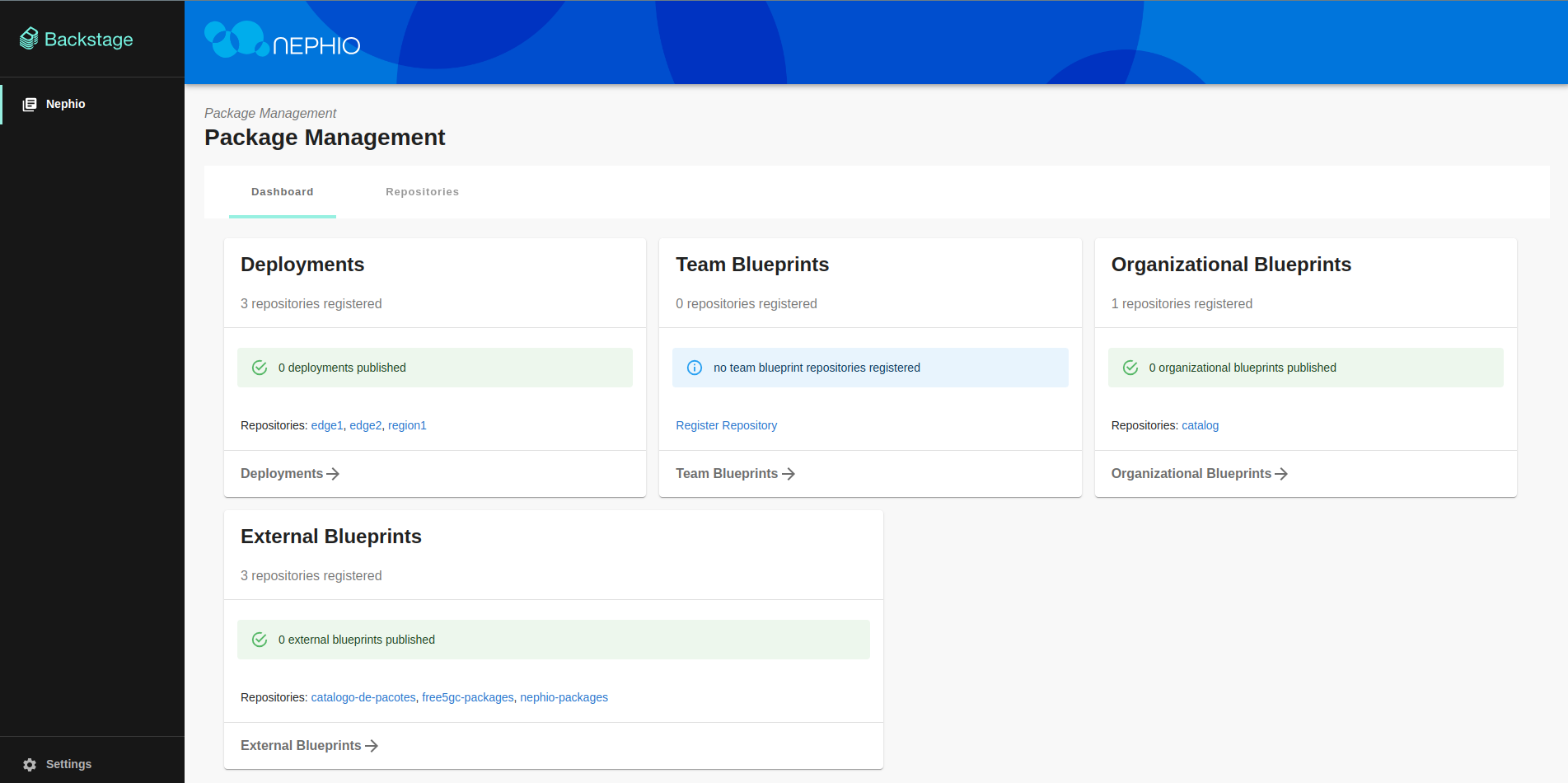 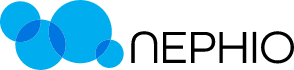 Helm e Nephio
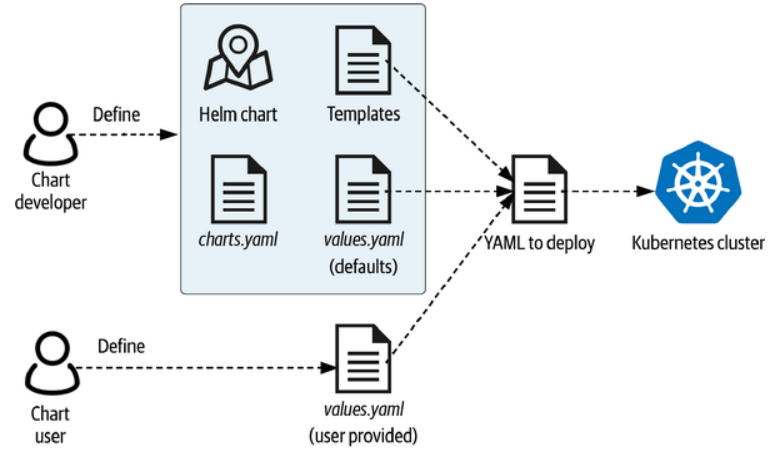 Helm é padrão da indústria no momento
Helm é um gerador (values.yaml) 
Chart permite flexibilidade
Imprevisibilidade vs WYSIWYG
KPT function
Operator SDK 
Documentação WYSIWYG vs Helm (values)
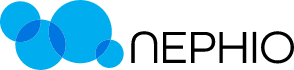 Live Demo (Lucas toma conta)
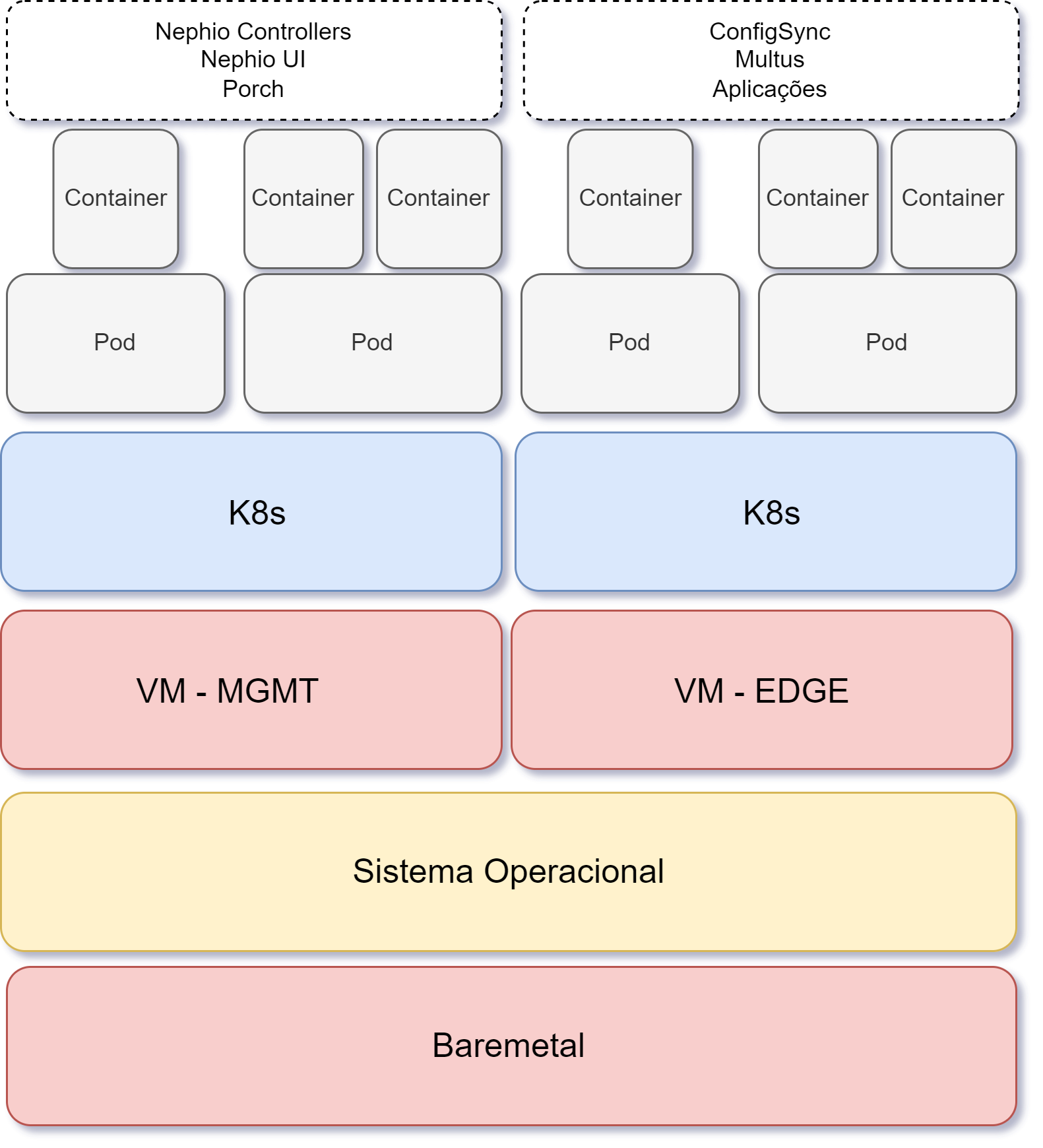 Ambiente Git - repositórios
Cluster de Gerência
WebUI
Demonstrar uma aplicação sendo incluída
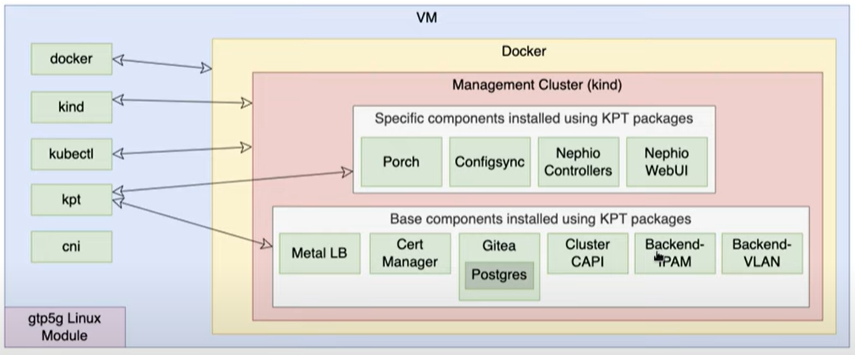 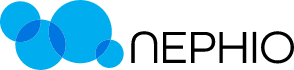 Catálogo de pacotes OpenRAN@Brasil
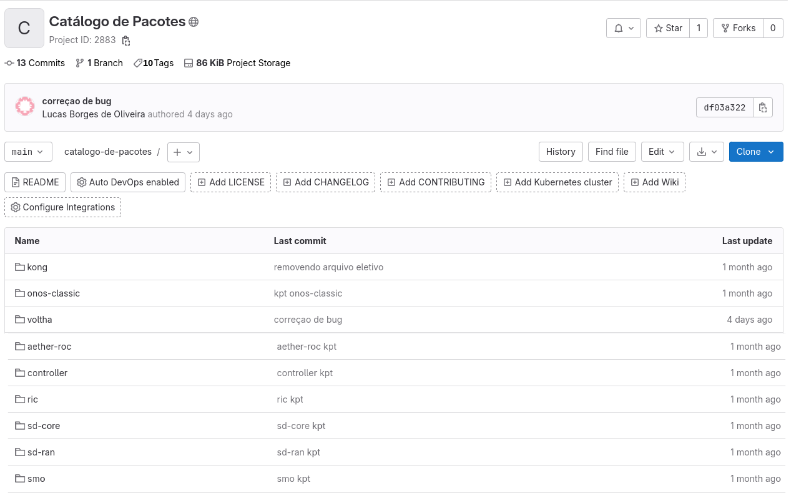 Kong
Onos-classic
Voltha
Aether
RIC
SD-Core
SD-RAN
SMO
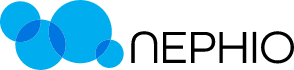 Demonstração
Apresentação da interface Web
Registro de repositórios
Adição de pacotes
Edição de pacotes
1
Implementação de ferramentas nos clusters
Versionamento dos pacotes nos clusters
Atuação das ferramentas implementadas
2
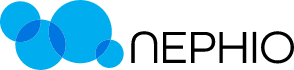 Ambiente de Demonstração
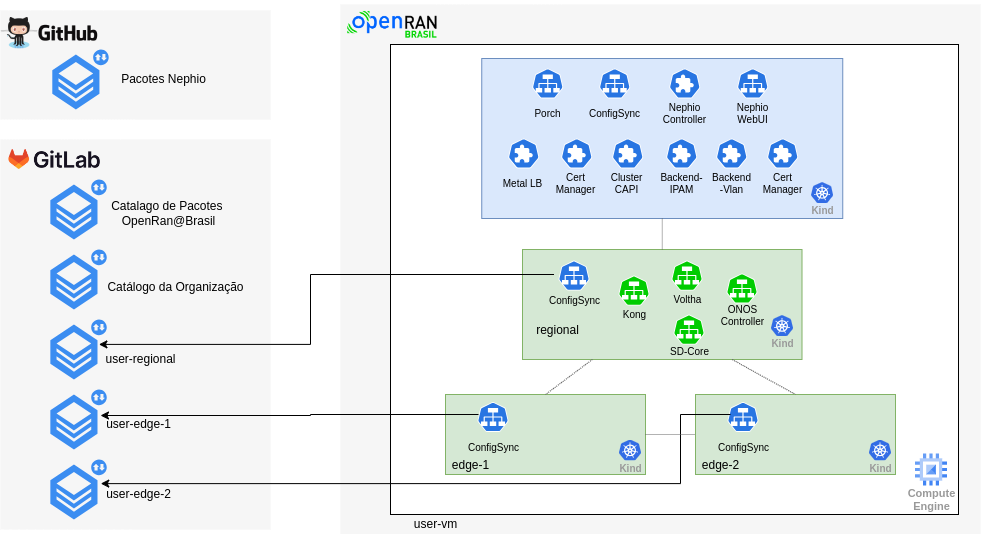 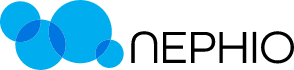 Nephio - Vantagens e Desafios atuais
Desafios
Vantagens
Aderência da WebUI a casos de uso Telco
Código recente e ainda em pleno desenvolvimento
WebUI incipiente
Dificuldade de portar Helm charts
Toda a indústria segue o modelo Helm
Necessita retrabalho do código (chart) para o novo paradigma
Integração K8s (KRM+Config-as-Data)
Comunidade ++
Rastreabilidade (gitOps)
WYSIWYG
Gestão de pacotes de forma “centralizada”
Operator SDK (em desenvolvimento)
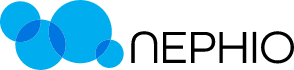 Conclusões
GitOps é um paradigma
Intent Driven Network também é outro paradigma
Adoção é custosa - Helm
Nephio é uma das alternativas
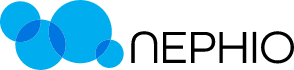 Grato pela Atenção